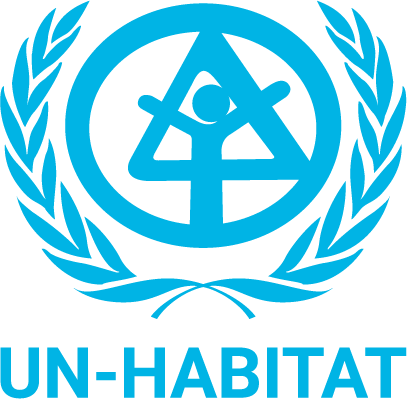 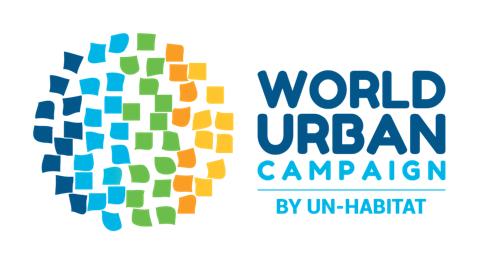 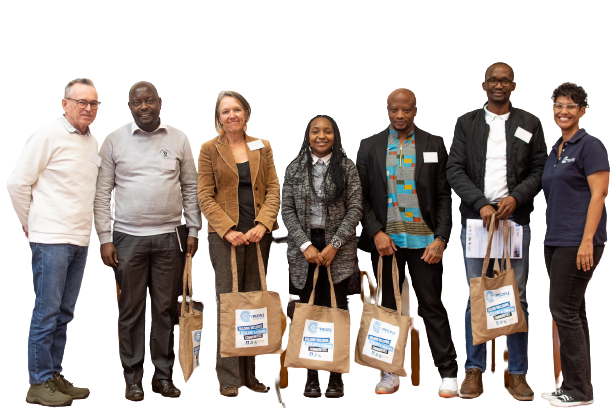 URBAN
THINKERS
9.0
#HousingMatters
CAMPUS
CALL FOR APPLICATION 2023-2024
https://www.worldurbancampaign.org/utc9
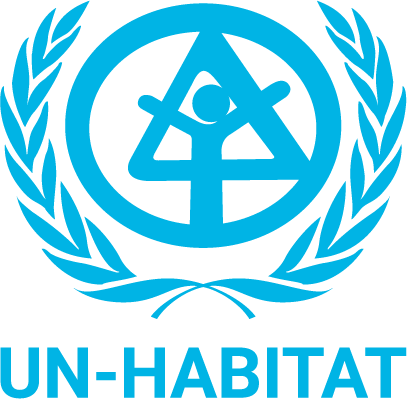 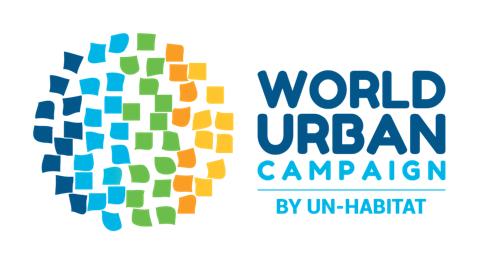 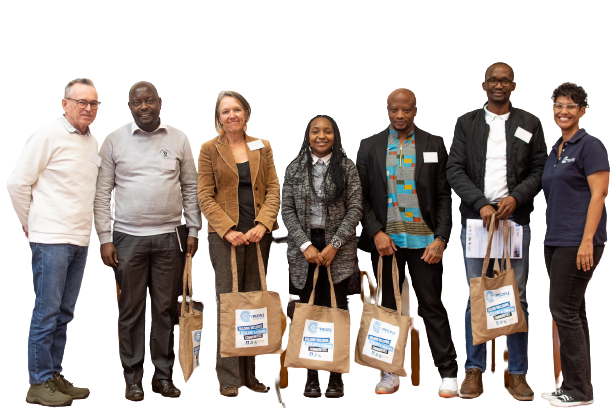 URBAN
THINKERS
9.0
#HousingMatters
CAMPUS
GUIDE 2023-2024
https://www.worldurbancampaign.org/utc9
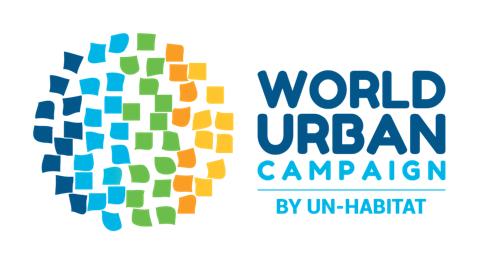 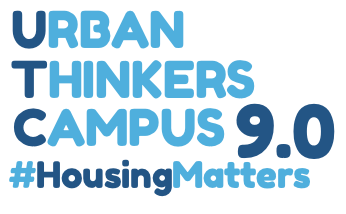 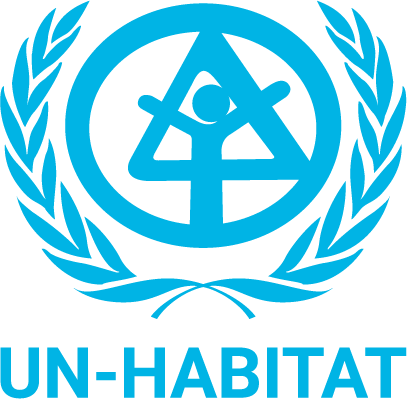 Join the Urban Thinkers Movement!
The Urban Thinkers Campus is a platform coordinated by UN-Habitat’s World Urban Campaign. These guidelines are intended to provide a framework for all Urban Thinkers Campuses (UTC).  They are meant to guide organizations which have an interest in being part the urban thinkers’ movement to implement the New Urban Agenda.
Our Common Goal: Implementing the New Urban Agenda
The New Urban Agenda, adopted at the UN Conference on Housing and Sustainable Urban Development (Habitat III) in Quito, Ecuador on 20 October 2016, was endorsed by the UN General Assembly on 23 December 2016. It's an action-oriented document mobilizing Member States and stakeholders for sustainable urban development at the local level. Implementation contributes to localizing the 2030 Agenda for Sustainable Development and achieving various Sustainable Development Goals, including Goal 11 on inclusive, safe, resilient, and sustainable cities. Learn more.
URBAN
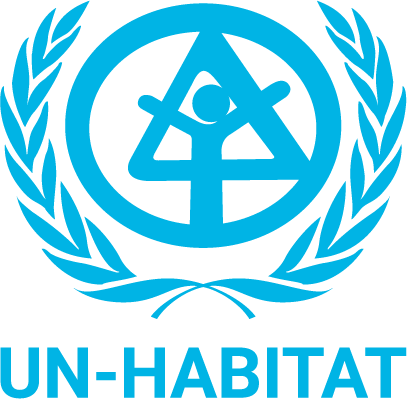 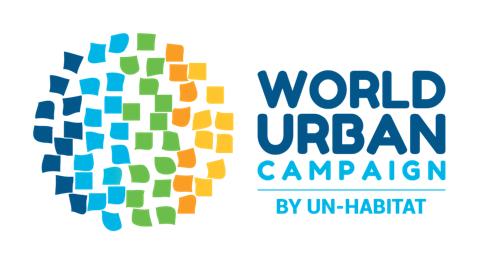 #HousingMatters
9.0
THINKERS
CAMPUS
UTC 9.0 Theme 2024
#HousingMatters
https://www.worldurbancampaign.org/housingmatters
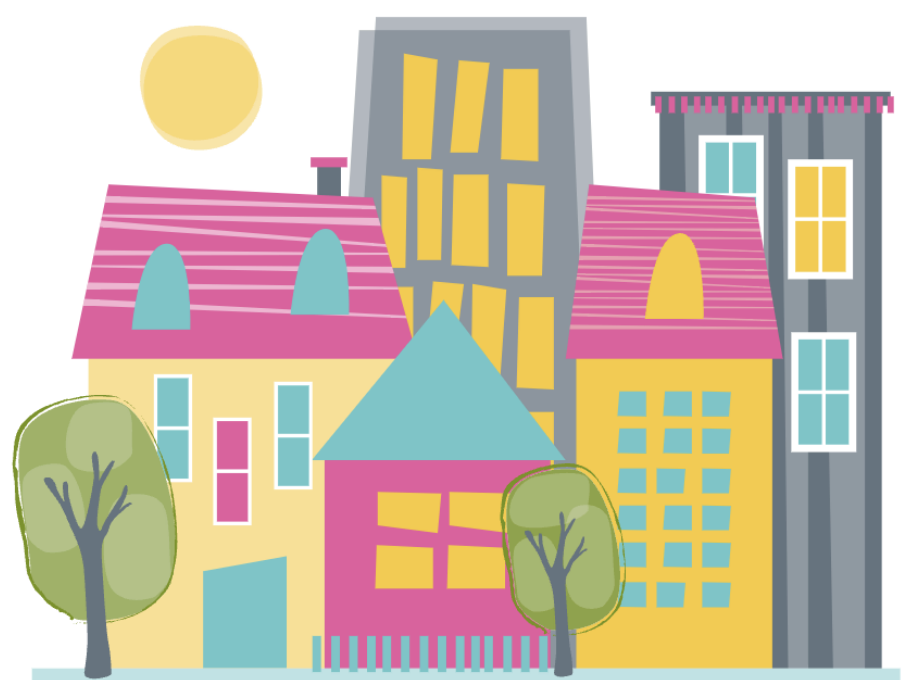 Why on  #HousingMatters
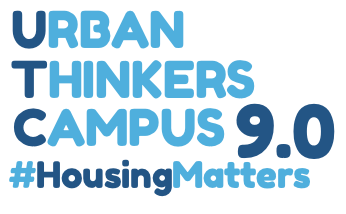 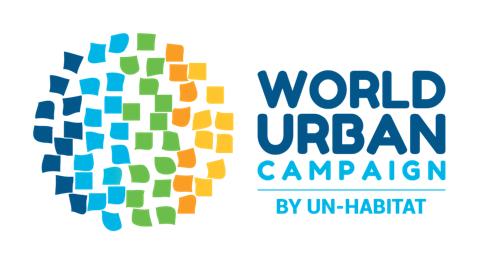 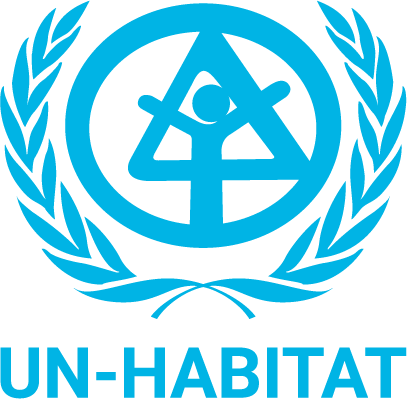 Because worldwide at least two billion people don’t have access to safe, affordable and adequate housing. By 2030, 3 billion people, about 40 per cent of the world’s population will need access to adequate housing.
Adequate housing has become an emergency. Housing is the first line of defence against climate change and health risks. Homelessness is putting million lives at risk.
Housing can dramatically reduce carbon emissions. Efficient housing design, the use of low-carbon materials, carbon capture, reuse, and zero waste approaches can radically reduce the environmental impacts of the housing sector.
Housing is more than a roof over our heads. Providing housing is also about providing basic services for people to live in dignity and access to places to thrive.
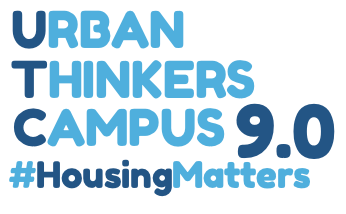 UTC #HousingMatters on six domains of impact
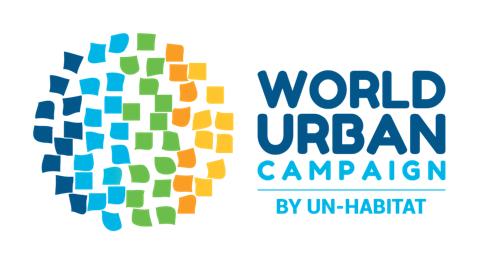 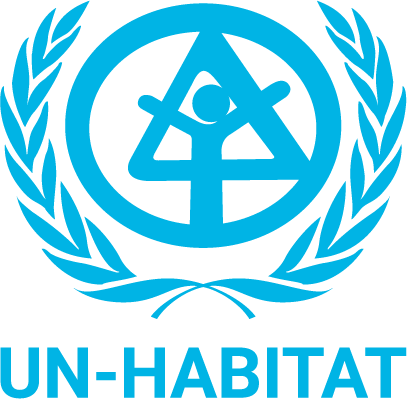 Economic Equality - Access to adequate housing can reduce income disparities and drive economic growth in marginalised communities.
Climate Action - Energy-efficient housing and sustainable designs reduce carbon emissions, mitigating the impact of climate change while reducing the use of resources.
Social Inclusion - Adequate housing strengthens social cohesion by providing a stable foundation for individuals and families and building resilience to economic and social shocks.
Gender Equality - Equal access to housing allows women and girls' access and control over resources, increasing independence, reducing risks of poverty, violence and exploitation and address gender inequalities within society.
Democratic Governance - Universal housing access supports democratic processes by giving citizens a voice in housing management and production.
Peace and Security - Addressing housing disparities can contribute to urban safety and reduce conflicts related to land disputes and insecurity of tenure.
UTC #HousingMattersInterconnected topics
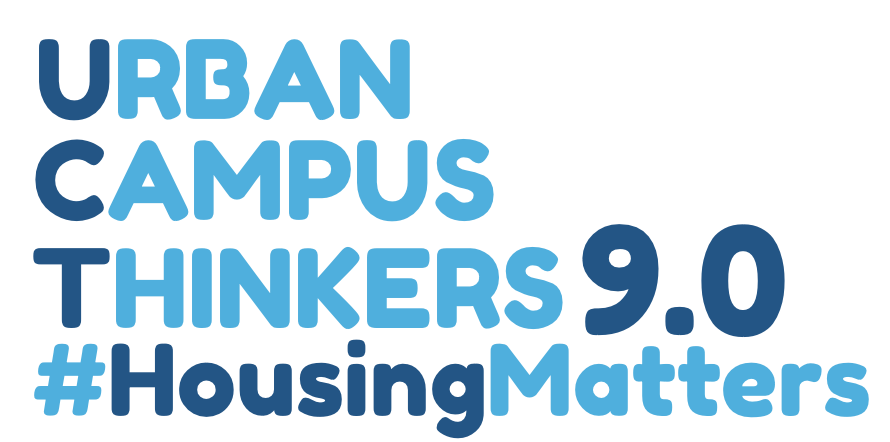 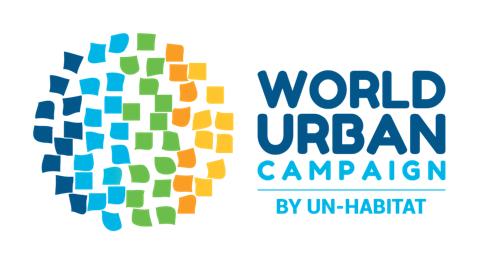 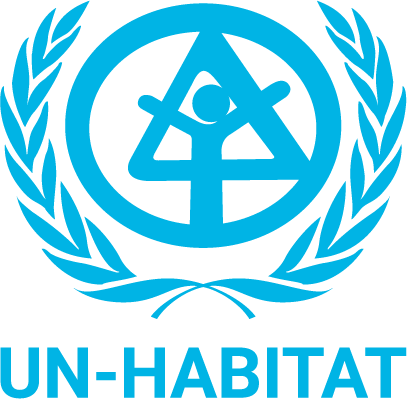 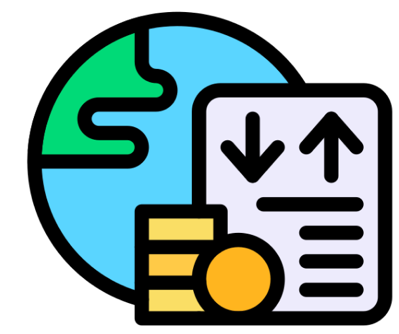 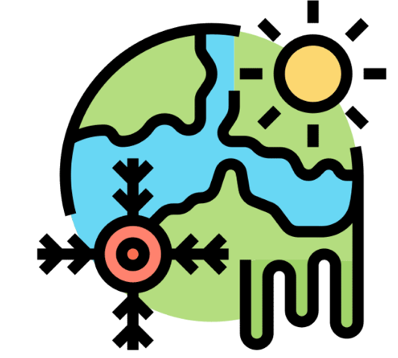 CRISIS
#housingemergency
#homelessness
#slums
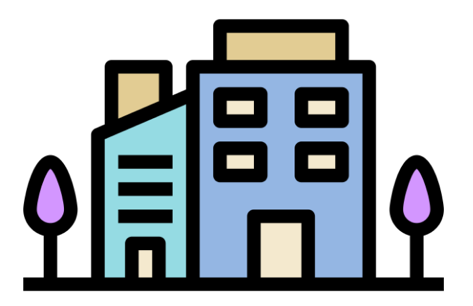 CLIMATE ACTION
#justtransition
#decarbonise
#recycle
#zerowaste
#zerocarbon
#carboncredit
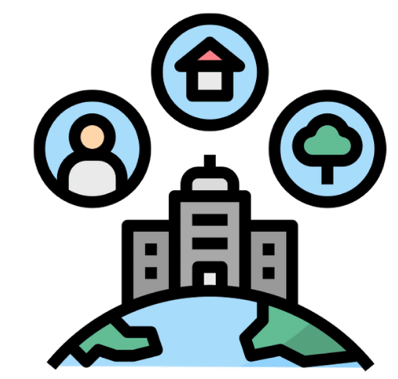 LIVABLE HOMES & 
NEIGHBORHOODS
#communities
#inclusion
#gender
#architecture
#design
#heritage
#culture
INSTRUMENTS
#planning
#housingfinance
#housingpolicies
#legislations
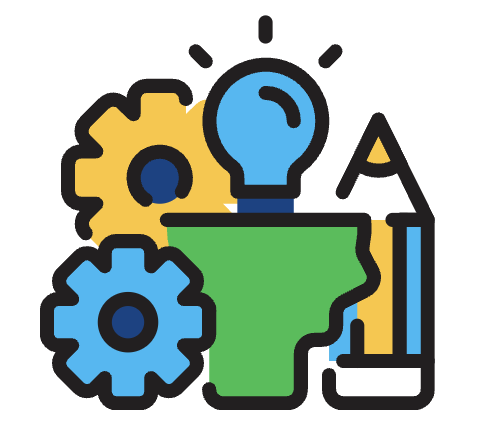 RESPONSE
#adequatehousing
#affordablehousing
#regeneration
#retrofitting
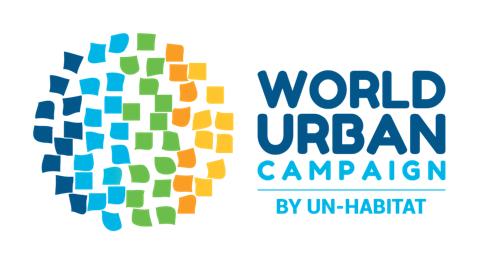 UTC #HousingMattersGive a voice to everyone
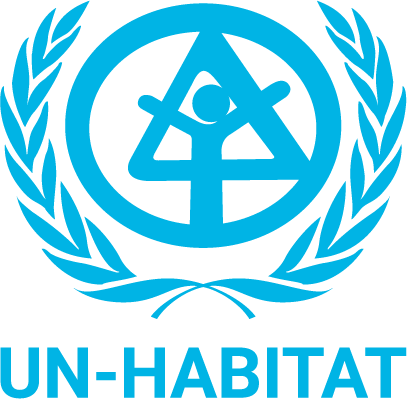 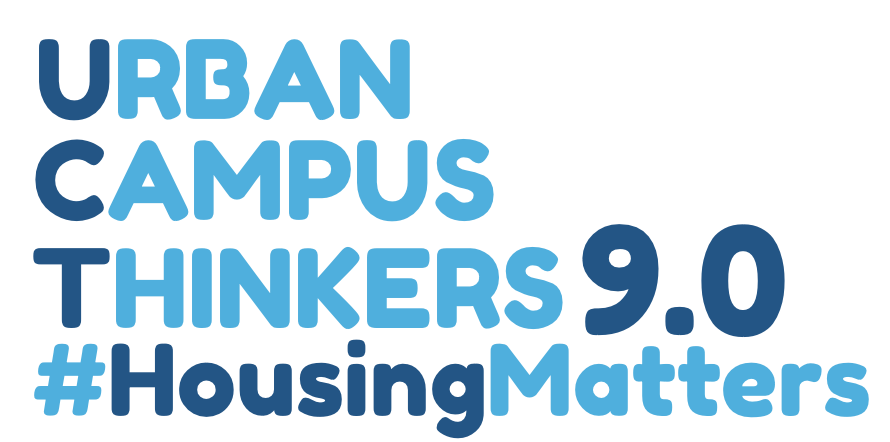 The Urban Thinkers Campuses should offer an open space to give a voice to everyone and convene representatives of various constituencies and partner organizations to debate around urban challenges and solutions, to learn from each other and to exchange on emerging practices that can positively contribute to a new urban paradigm. 

The Urban Thinkers Campuses should not be presented as a formal conference where speakers make official statements. The format of the Campus should flexible, based on open facilitated sessions, allowing a high level of interaction. All participants should have equal opportunities to voice their views, ideas, and stories to support their vision. 

The Urban Thinkers Campuses should be aligned on the Global Campaign “HousingMatters” and be “Action oriented” with concrete recommendations and solutions, replicable and measurable.
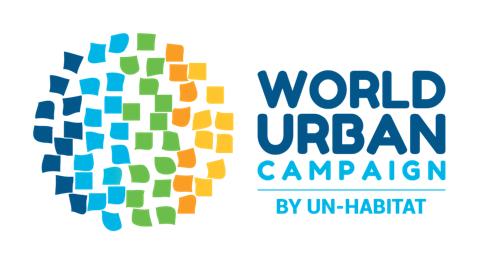 UTC #HousingMattersGoal and Objectives
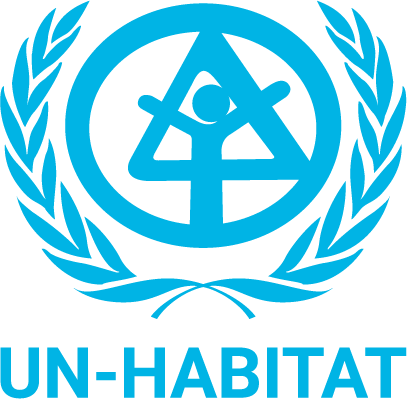 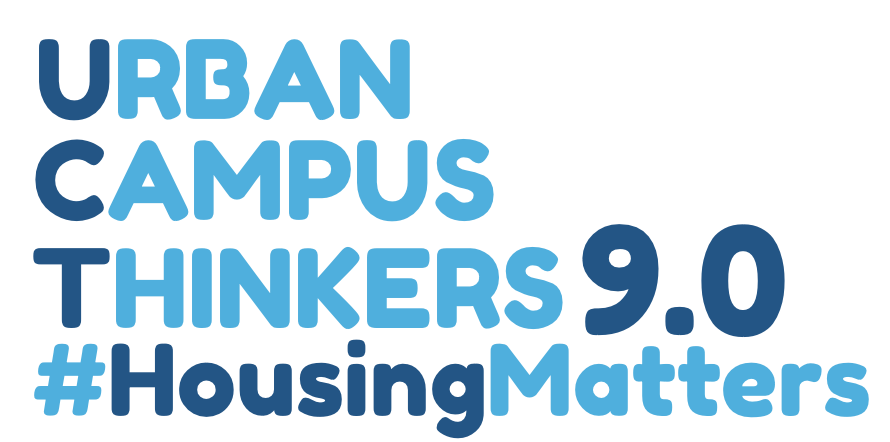 Urban Thinkers Campuses should contribute directly to the following objectives:
Broaden and strengthen the engagement of urban stakeholders on the implementation of the New Urban Agenda.
Define priorities and means of actions to implement the New Urban Agenda.
Gather individual organizations commitments and agree to roles and responsibilities in the implementation of specific actions.
Define action plans combining all priority actions and commitments of stakeholders engaged in the priority actions.
Agree on an implementable road map with key milestones towards the implementation of priority actions and projects to deliver the New Urban Agenda.
Share commitments, action plans and road map publicly through WUC outreach channels (website, social media, email and others).
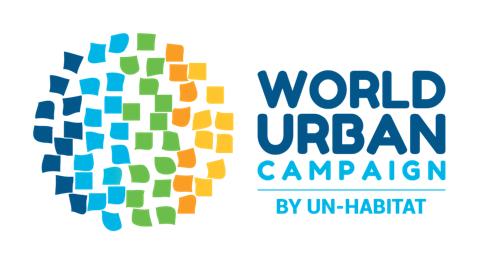 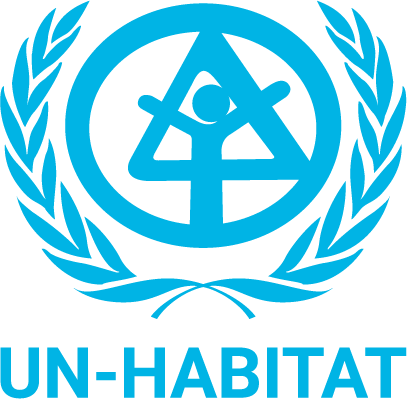 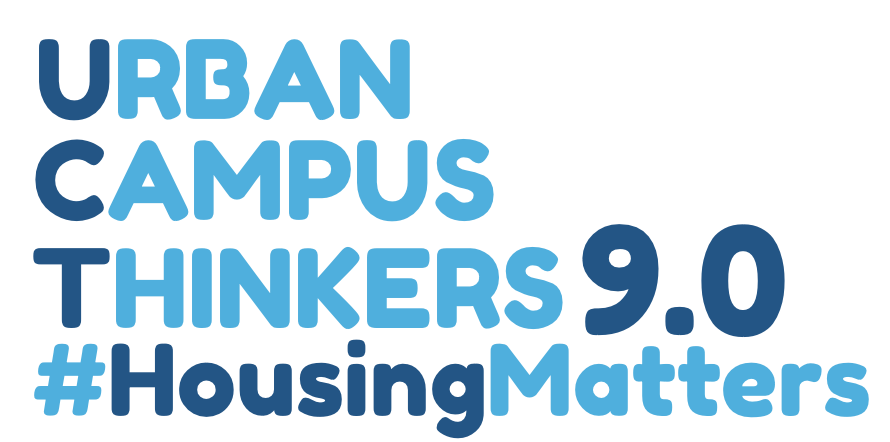 UTC #HousingMattersDuring your UTC
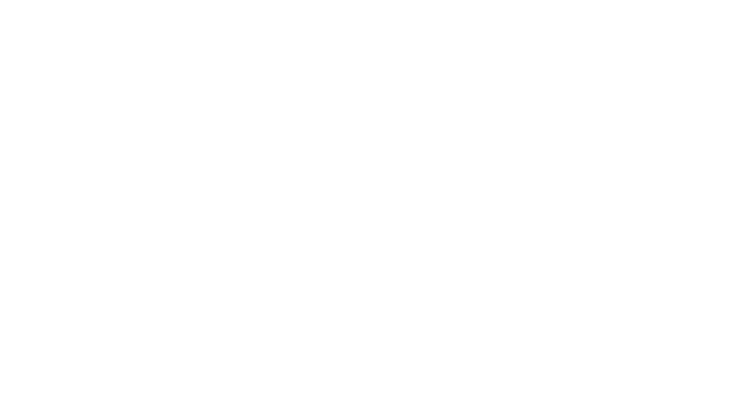 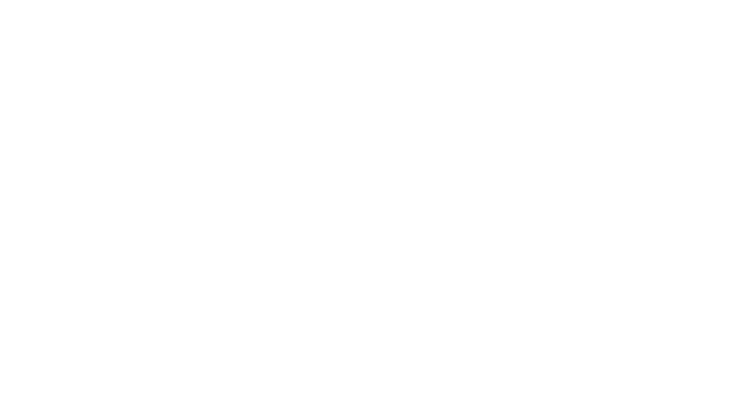 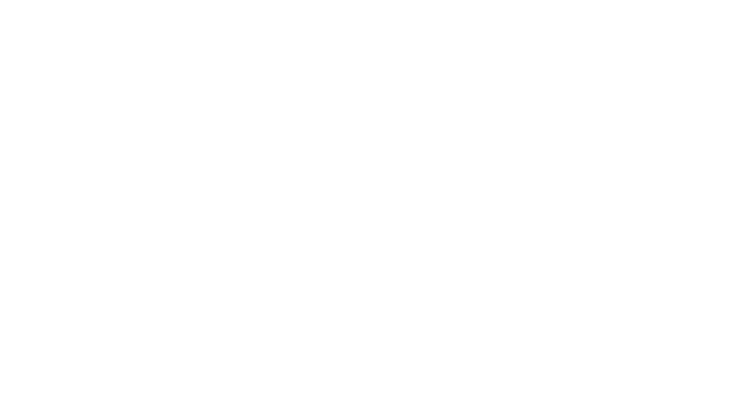 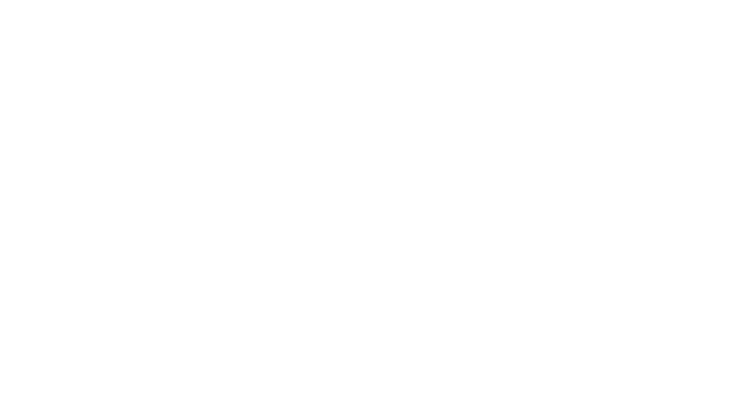 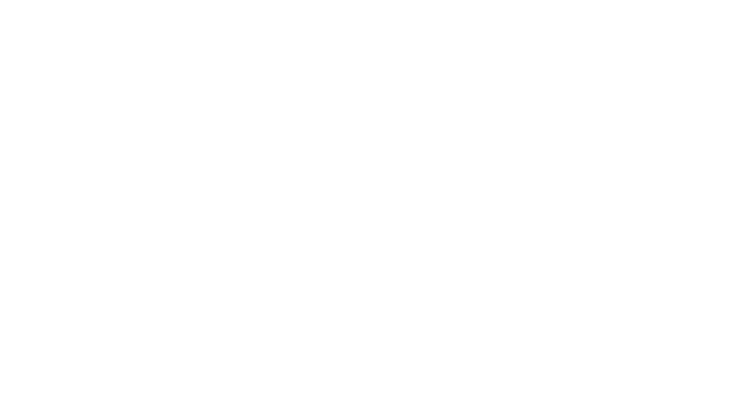 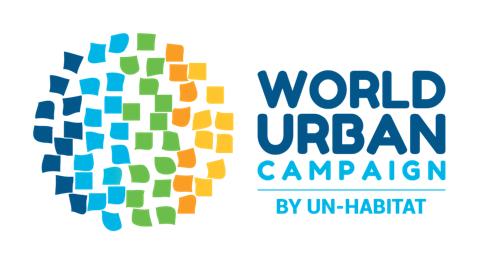 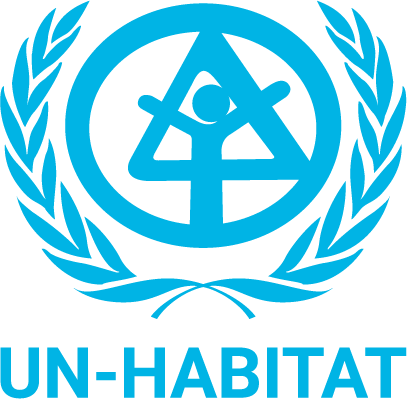 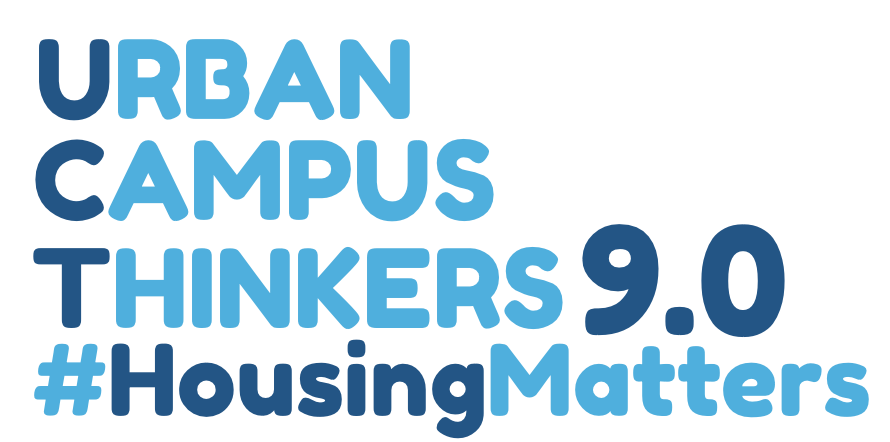 UTC #HousingMattersSession types & Activities
URBAN THINKERS SESSIONS 
to present issues and solutions
ACTION DAY(S) 
to campaign on the theme to showcase action
S
URBAN CINEMA
to share inspiring practices
URBAN LABS 
to reflect on ideas and models
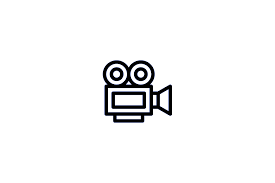 O
T
ROUND-TABLES 
to discuss and define actions
URBAN JOURNALISM ACADEMY WORKSHOP
to explain urban issues to journalists
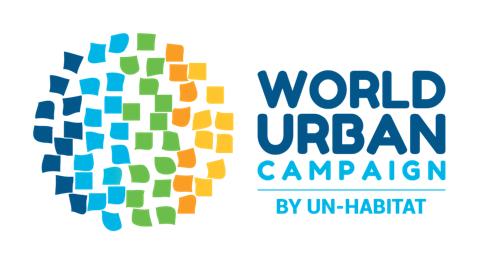 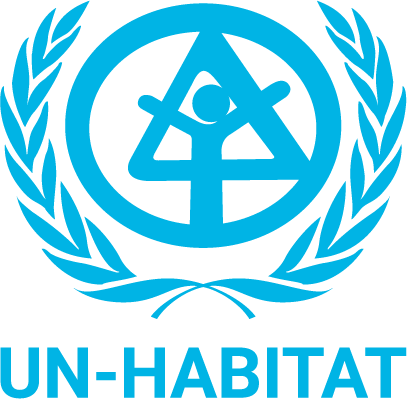 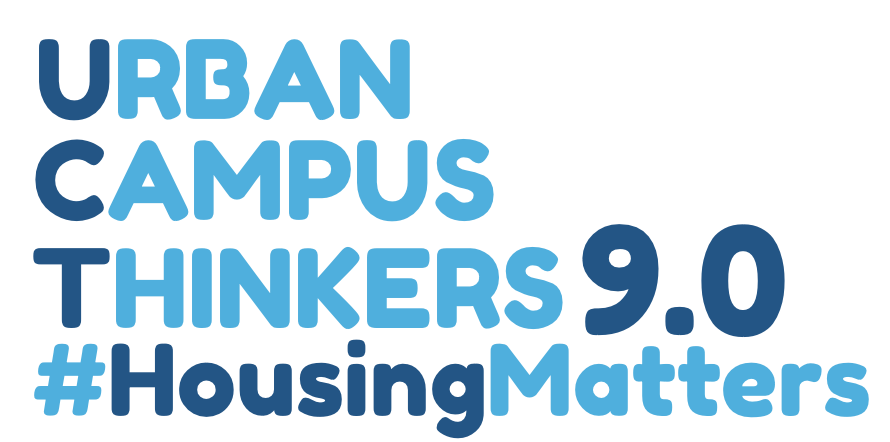 UTC #HousingMattersUTC SESSIONS
Different sessions for different purposes
UTCs should be designed as platform to build consensus for action between partners engaged in the implementation of the New Urban Agenda and proposing solutions to urban futures. They should include in particular:
Urban Thinkers Sessions to exchange on critical areas of action.
Urban Labs to present and discuss new ideas, concepts, legislations, tools and solutions.
Roundtables for debate, across the board exchange and agreements on action areas, commitments, action plans and road map.
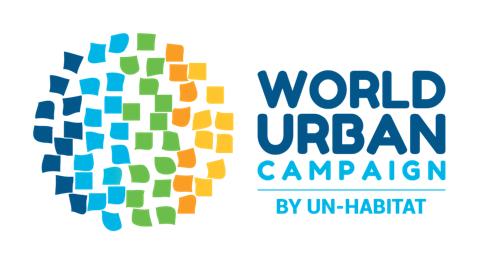 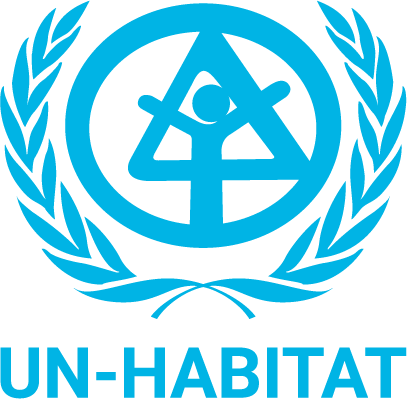 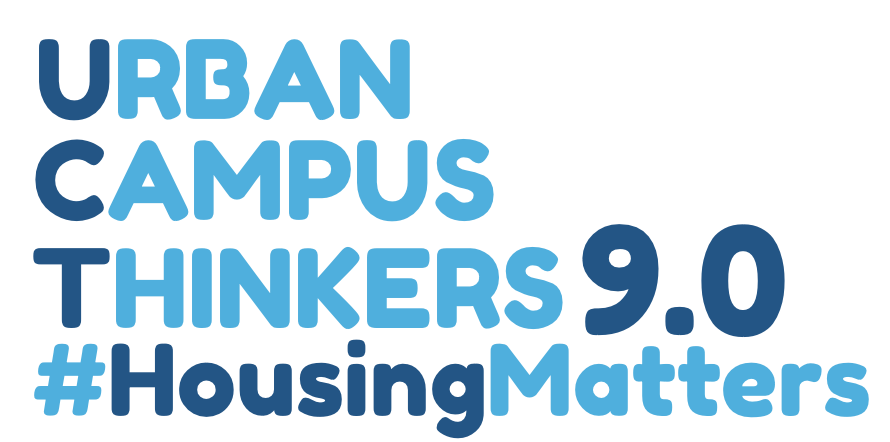 UTC #HousingMattersACTION DAY(S)
Think of an event for all participants to engage the general public to advocate on a particular issue and take action.
Examples: 
Your UTC is about public space. Your action Day can be a moment in the city to gather people and organize an exercise of tactical urbanism with children. You will take pictures and promote the action on social media using #UrbanThinkers
Your UTC is about safety. Your action day may consist in distributing promotional items (using the hand symbol of the City We Need) explaining the importance of safety, with random interviews in communities to get their feedback.
Your UTC is about food security. Your action day will consist in organizing an open food buffet with local items produced by communities.
Etc.
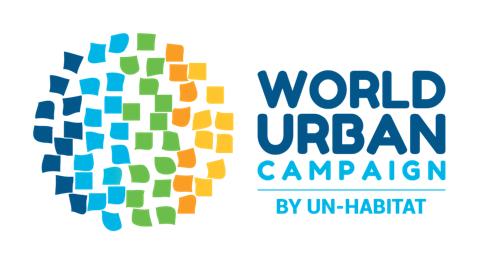 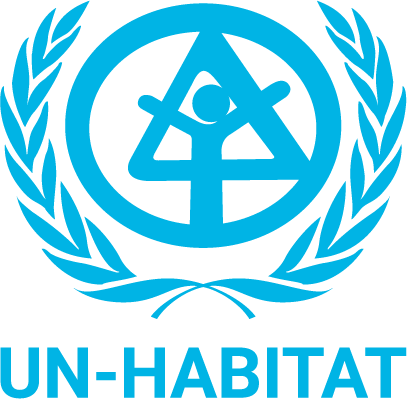 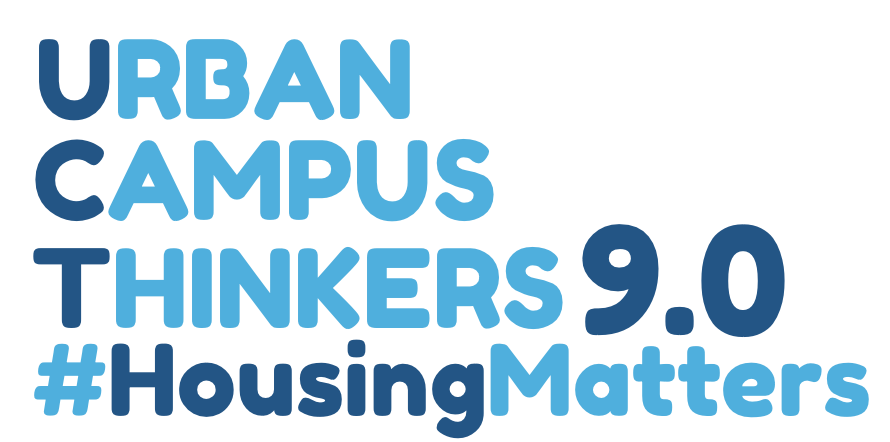 UTC #HousingMattersURBAN CINEMA
Think of an event for all participants to engage the general public to advocate on a particular issue and take action.
Include a few movies and documentaries in the UTC related to:
The topic of your UTC
Specific projets, initiatives and good practices
Follow screening by short debates to engage participants
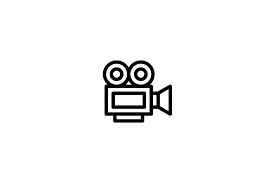 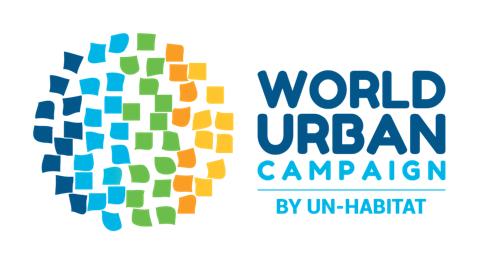 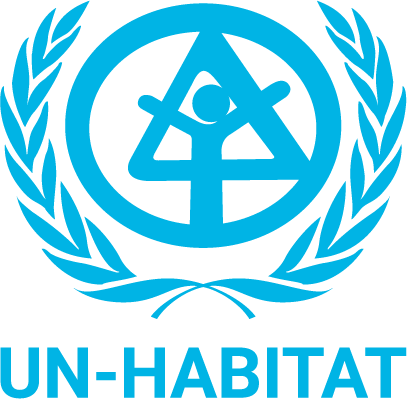 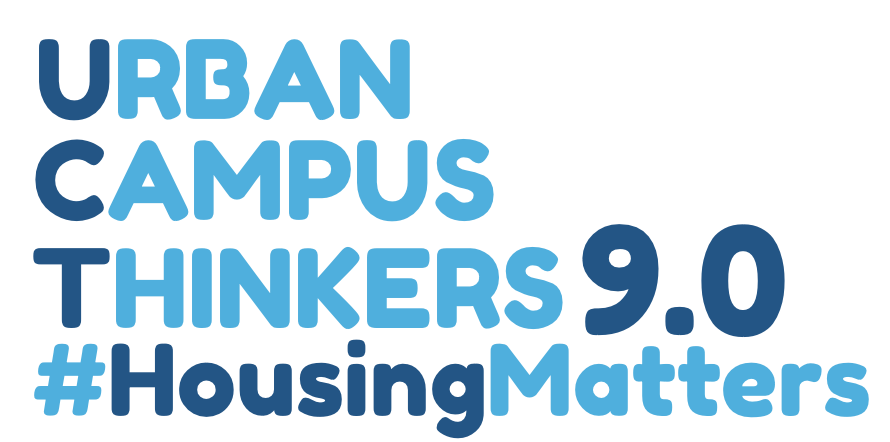 UTC #HousingMattersURBANJOURNALISM ACADEMY WORKSHOP
Think of an event for all participants to engage the general public to advocate on a particular issue and take action.
Invite journalists to your UTC to brief them on:
The topic of your UTC: have invited experts and speakers explain to them the importance of the topic
Specific projets, initiatives and good practices that they could promote 
Suggest to follow-up with them by sending more information on the topic and specific people to interview.
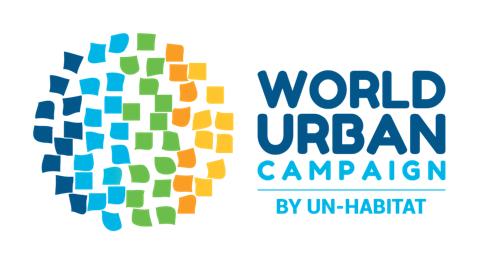 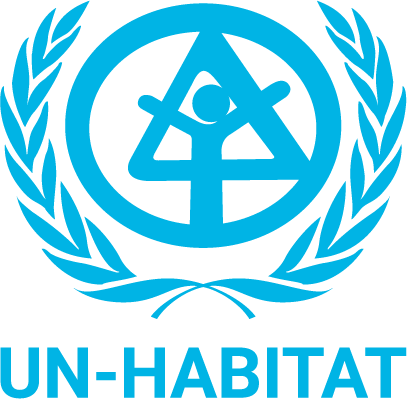 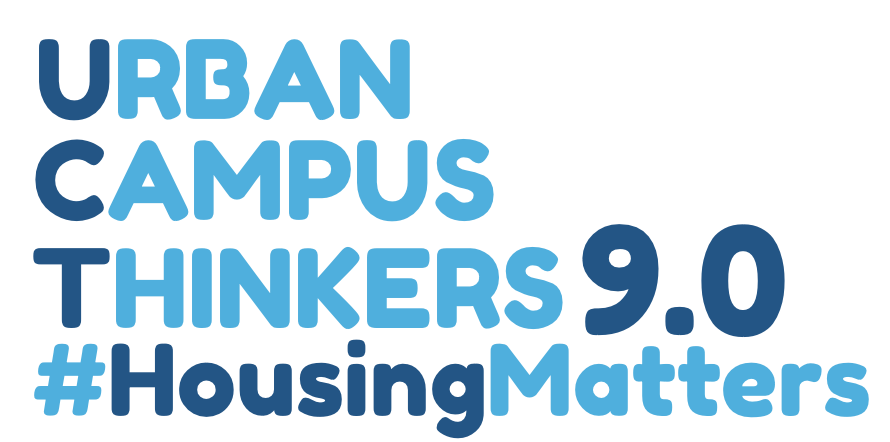 UTC #HousingMatters
What should you deliver during your UTC?
5. TARGETS
A list of achievable targets along a timeline and number of cities, communities and people impacted
1. PRIORITY ACTIONS
A set of clear priority actions to address issues of the New Urban Agenda and the Sustainable Development Goals based on defined solutions, models, frameworks and/or process to achieve those.
3. ROLES AND RESPONSIBILITIES 
Detailed roles of all stakeholders involved in the action  plan(s) with responsibilities aligned to the same actions.
6. ROAD MAP
A road map showing the key milestones, quick wins and longer-term landmarks to reach achievable goals.
4. ACTION PLAN(S)
One or several action plans to achieve the defined actions and commitments.
2. COMMITMENTS
A set of clearly defined commitments by stakeholders involved in the proposed priority actions (individual and joined commitments).
Those should be agreed upon by all!
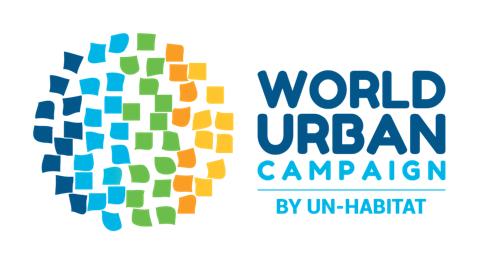 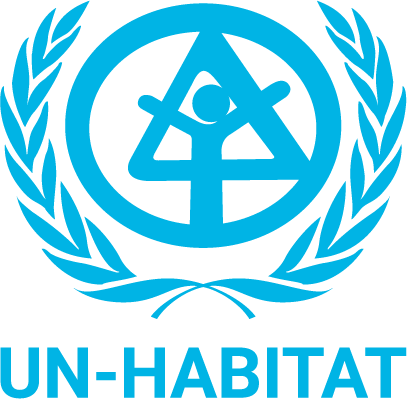 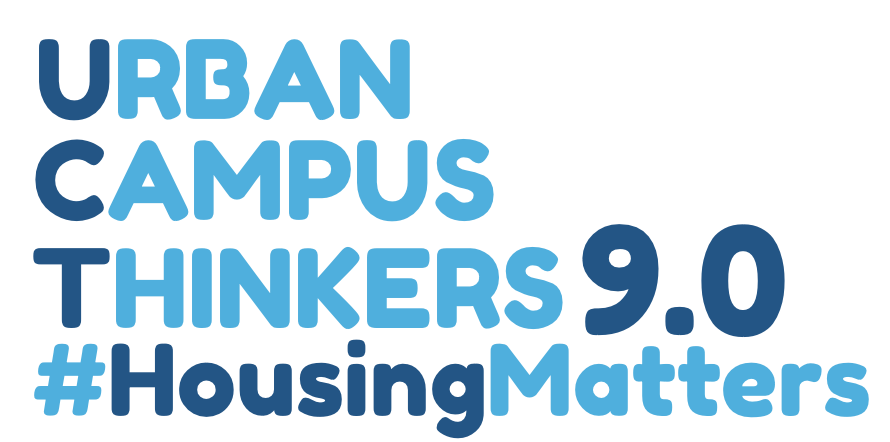 UTC #HousingMatters
What about your targets?
Remember your UTC should be about ACTION and delivering the SDGs and the New Urban Agenda. Targets are essential to measure the impact of your action. 
Targets should be reachable within a reasonable timeline. 
Targets should impact people’s lives, communities, cities. 
They should be related to the SDGs and the New Urban Agenda
They should also relate to the HousingMatters  Global Campaign
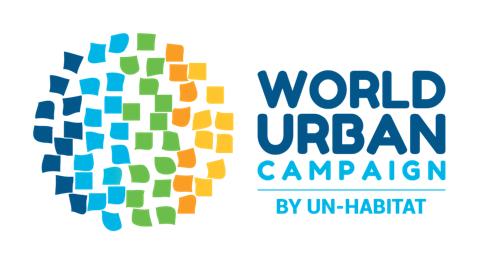 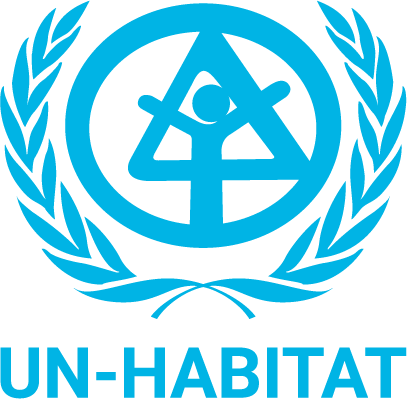 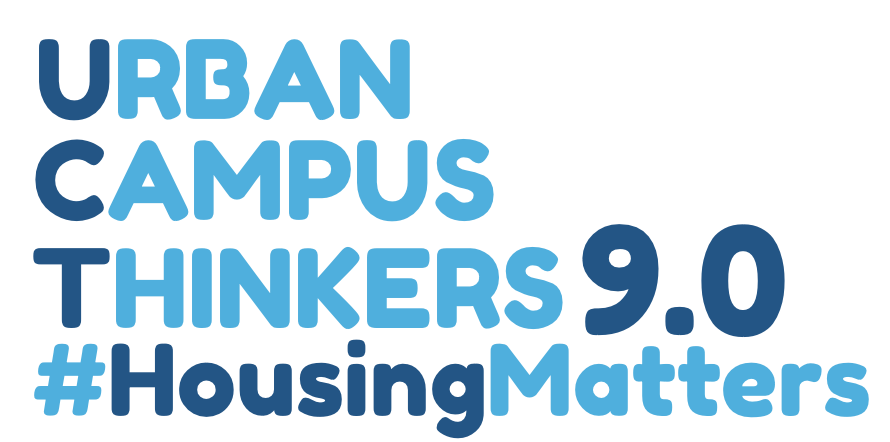 UTC #HousingMatters
Is your UTC inclusive?
Make sure you include a variety of relevant actors.
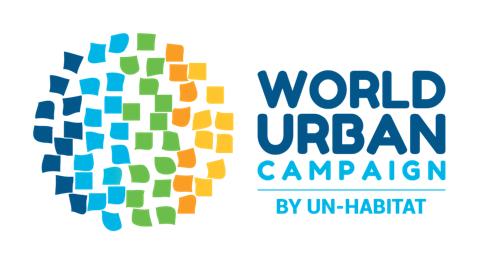 UTC #HousingMatters
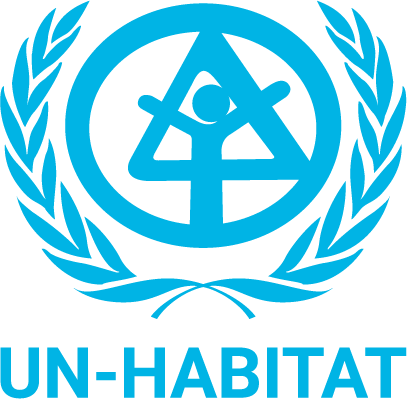 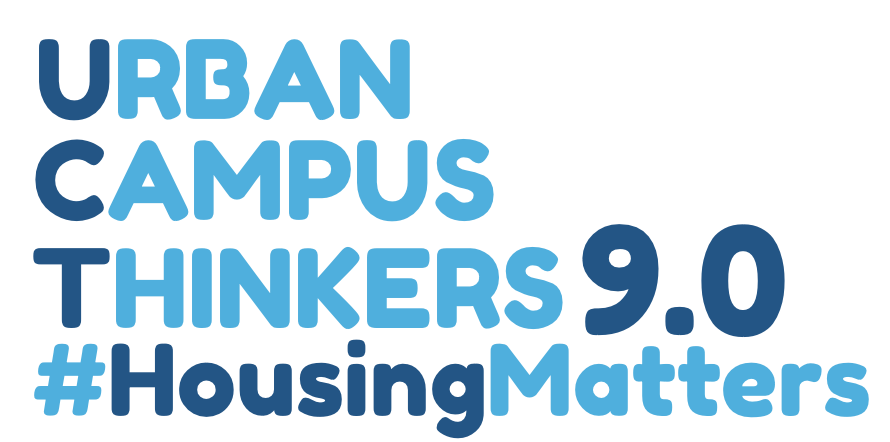 Urban Thinkers Schedule 
EXAMPLE of an in-presence UTC
DAY 2
DAY 3
DAY 1
OPENING
URBAN JOURNALISM 
ACADEMY WORKSHOP
SUMMARY 
FROM DAY 1
URBAN THINKERS SESSION 1
URBAN THINKERS SESSION 2
ROUND-TABLE 1
ACTION DAY
LUNCH BREAK
LUNCH BREAK
CLOSING 
SESSION
ROUND-TABLE 2
URBAN LAB 1
URBAN LAB 3
URBAN CINEMA
URBAN LAB 2
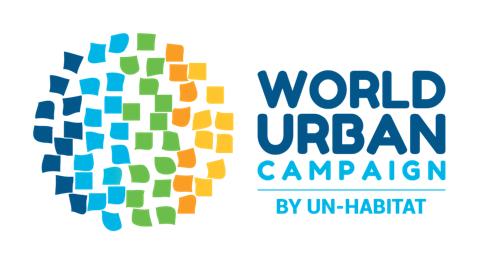 UTC #HousingMatters
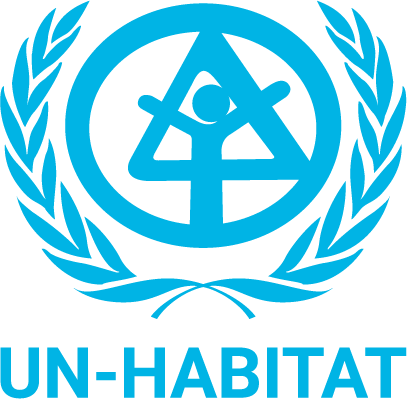 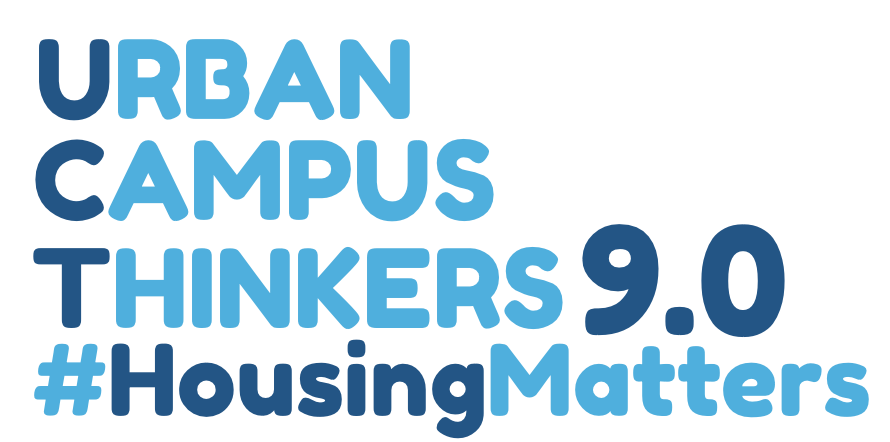 Urban Thinkers Schedule 
EXAMPLE of a webinar UTC
DAY 2
DAY 3
DAY 1
SUMMARY 
FROM DAY 1-2
CAMPAIGN DAY ON SOCIAL MEDIAS
OPENING
URBAN THINKERS SESSION 1
URBAN THINKERS SESSION 2
URBAN JOURNALISM 
ACADEMY WORKSHOP
ROUND-TABLE
LUNCH BREAK
CLOSING 
SESSION
URBAN LAB 1
URBAN LAB 3
URBAN CINEMA
URBAN LAB 2
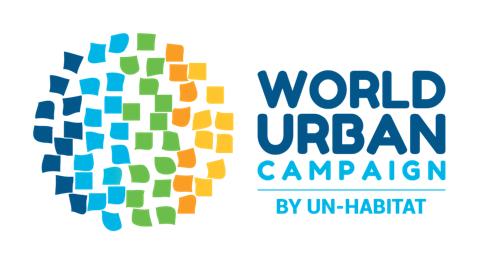 UTC #HousingMatters
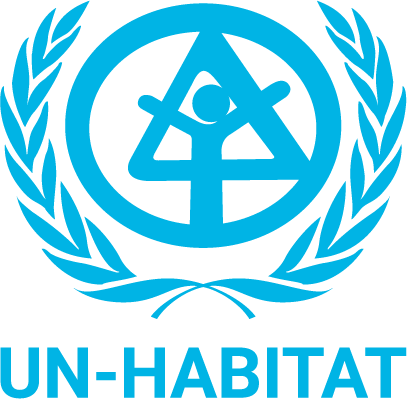 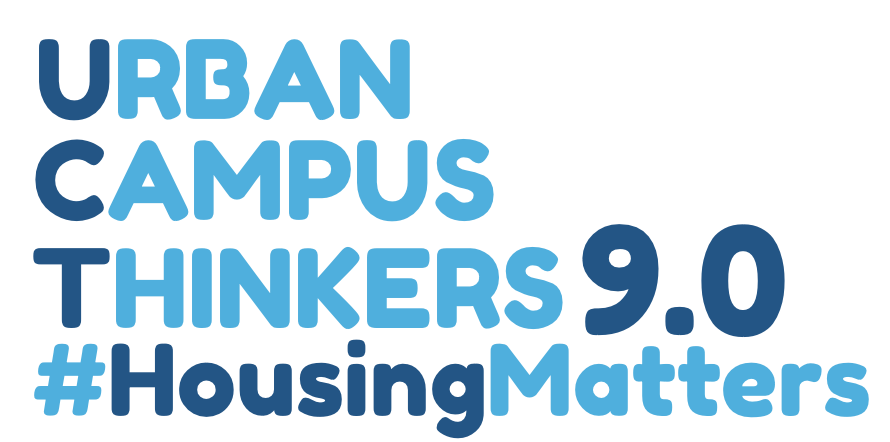 Getting Ready
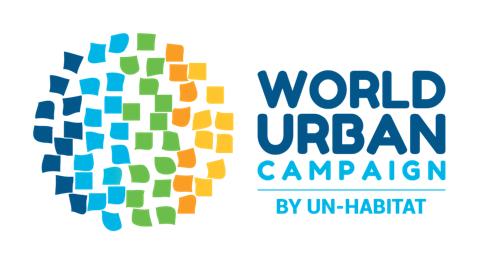 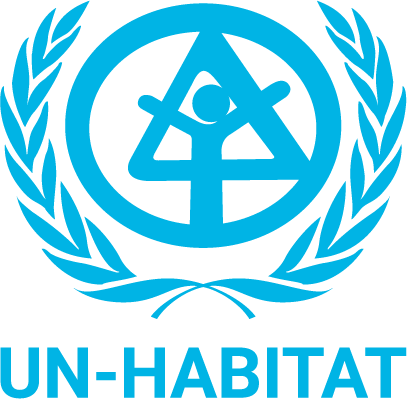 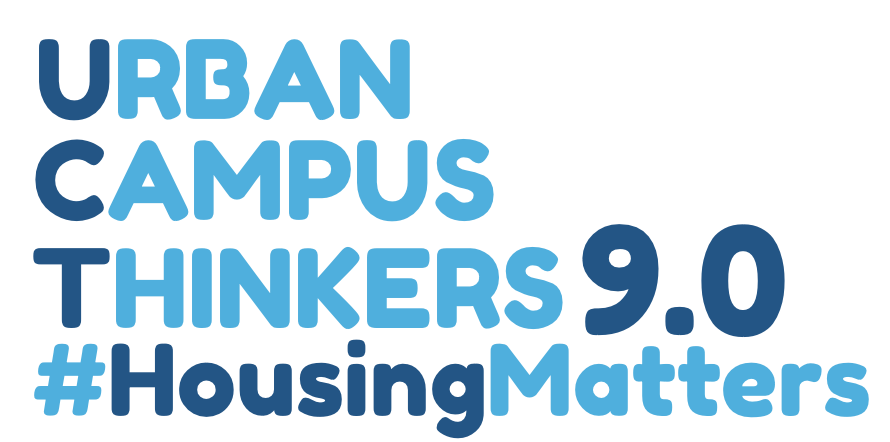 UTC #HousingMatters
During your UTC
Take note in sessions: assign rapporteurs to each sessions to do so and collect reports during the event.
Promote speakers and share ideas on social medias using #UrbanThinkers @urbancampaign. Use quotes from speakers and good pictures.
Take pictures during the UTC Action Day and promote on social medias. 
Invite journalists to attend and cover the event and prepare a story you can share on some medias. The story can also be shared on the WUC website by the WUC Secretariat (in English only).
Monitor progress and make sure participants are focused towards results (delivering an action plan, a road map, etc.)
By the end, make sure there is a consensus on the results.
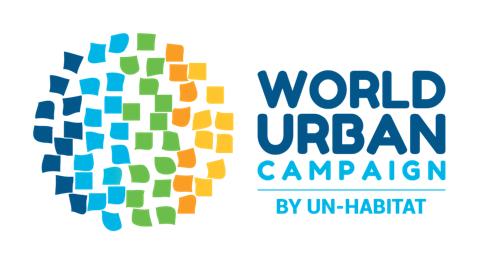 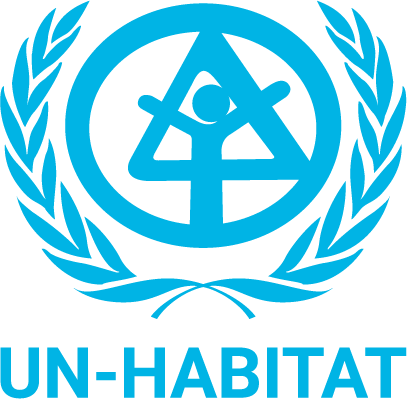 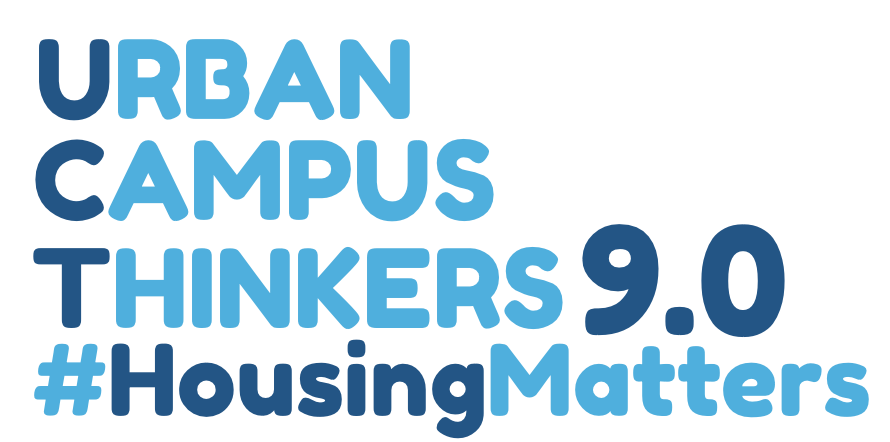 UTC #HousingMattersREPORTING
After the session, UTC organizers should report on their UTC.
Please use the online reporting form as provided by the WUC Secretariat.
Make sure you report withing 15 days after the end of your campus. The WUC Secretariat will share your report which will include your action plan, partners commitments, road map, targets.
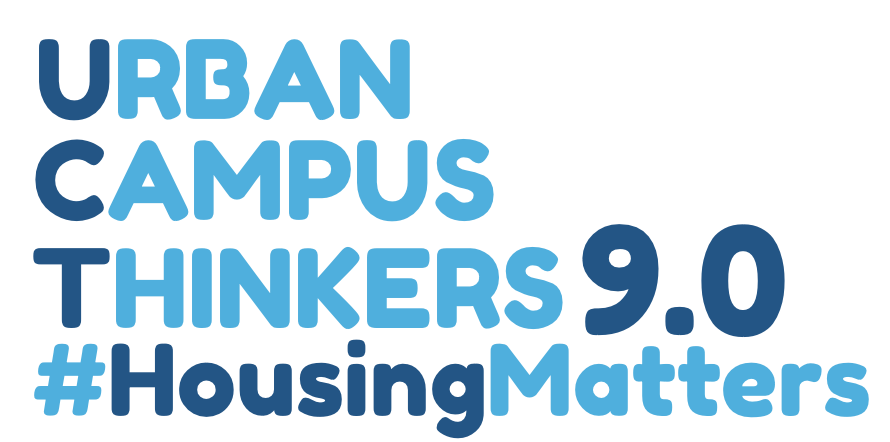 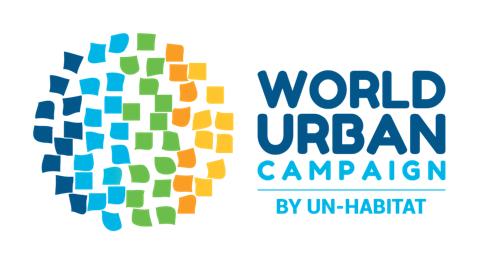 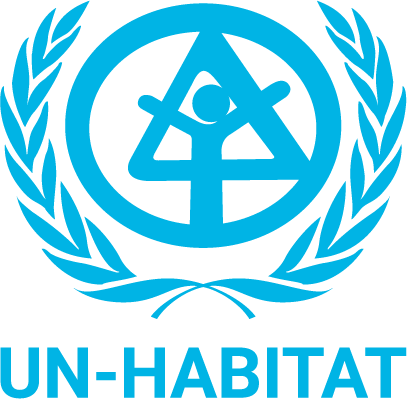 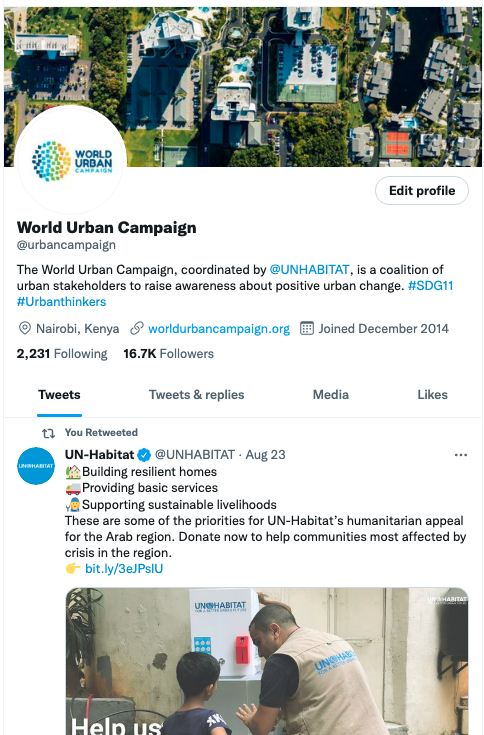 UTC #HousingMatters social medias
To participate in the social media campaign make sure to use the hashtag #HousingMatters and tag the official UN-Habitat and World Urban Campaign accounts: 

TWITTER (X)
@urbancampaign  @UNHABITAT

INSTAGRAM 
@worldurbancampaign  @unhabitat

FACEBOOK 
@unhabitatworldurbancampaign @unhabitat

LINKEDIN
@worldurbancampaign @unhabitat
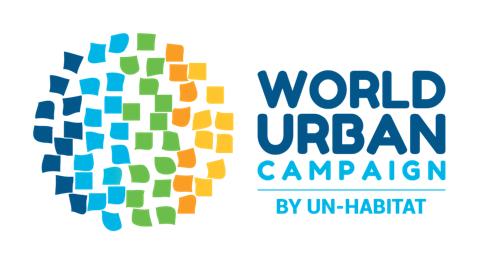 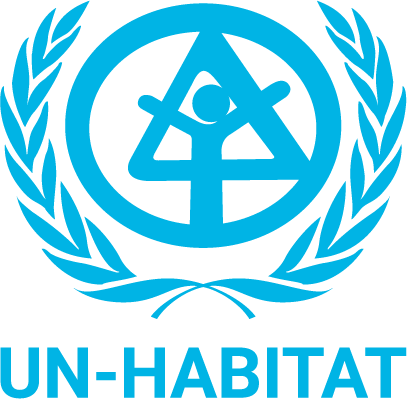 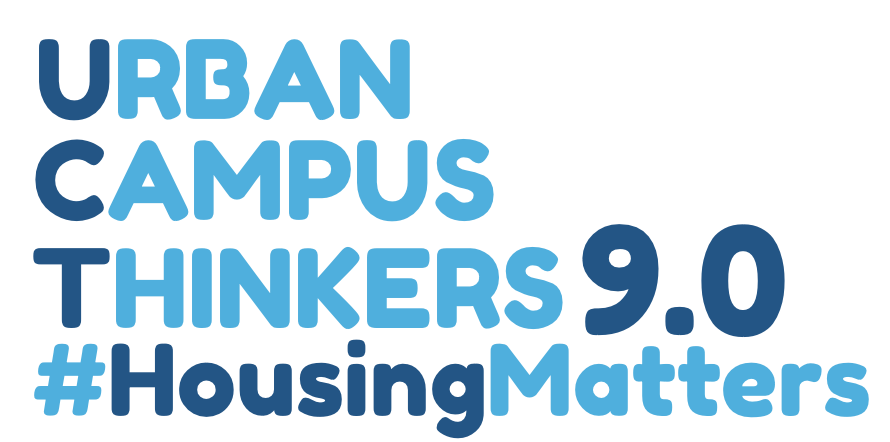 UTC #HousingMattersREQUIREMENT TO APPLY
The UTC Organizer must be a Partner of the World Urban Campaign
IF YOUR ORGANIZATION IS NOT A WUC PARTNER, PLEASE APPLY at:
 https://www.worldurbancampaign.org/join